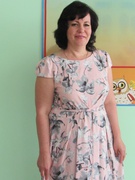 Портфоліо вчителя початкових класів Пісківського НВОСвінціцької Світлани Володимирівни
Така дісталась вже нам роботаЄ в ній і радість, та є й турбота,Є вічний пошук, безсонні ночі,Та гріють душу дитячі очі.                                  Н. П. Уткіна
Дата народження . 30 грудня 1970 рокуОсвіта. Закінчила київське педагогічне училище №1 ім. Н. к. крупської і отримала диплом за  спеціальністю вчитель початкових класів.Категорія. Спеціалістстаж роботи. 28 років
Чим живу, чим дихаю
Життєве кредо: Все , що мене не вбиває- робить мене сильнішою.
Педагогічне кредо:"Бачити у кожному учневі - Людину!"
Тема ,  над якою працюю:
Використання дослідів на уроках з курсу
 « Я досліджую світ»
До методів дослідження, з якими школярі ознайомлюються вже у 1-му класі НУШ, належить дослід.
 Досліди є більш складною формою вивчення природи, оскільки передбачають визначення у штучних умовах особливостей об’єктів; створення спеціально підготовлених умов для їх проведення; формування вміння зіставляти явищаі процеси, за якими спостерігають під час досліду, з тим, що відбувається у природних умовах, робити висновки і узагальнення.
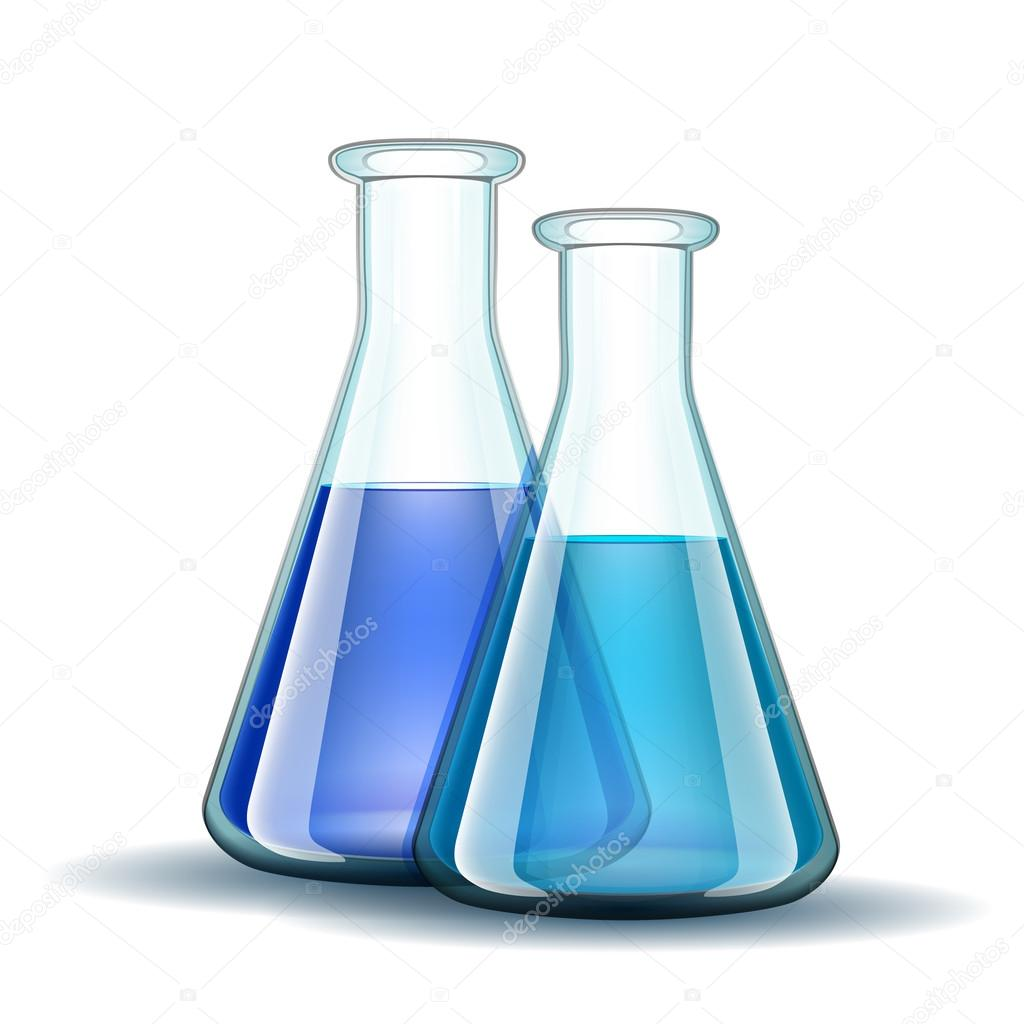 Урок з курсу «Я досліджую світ» 1 клас НУШ
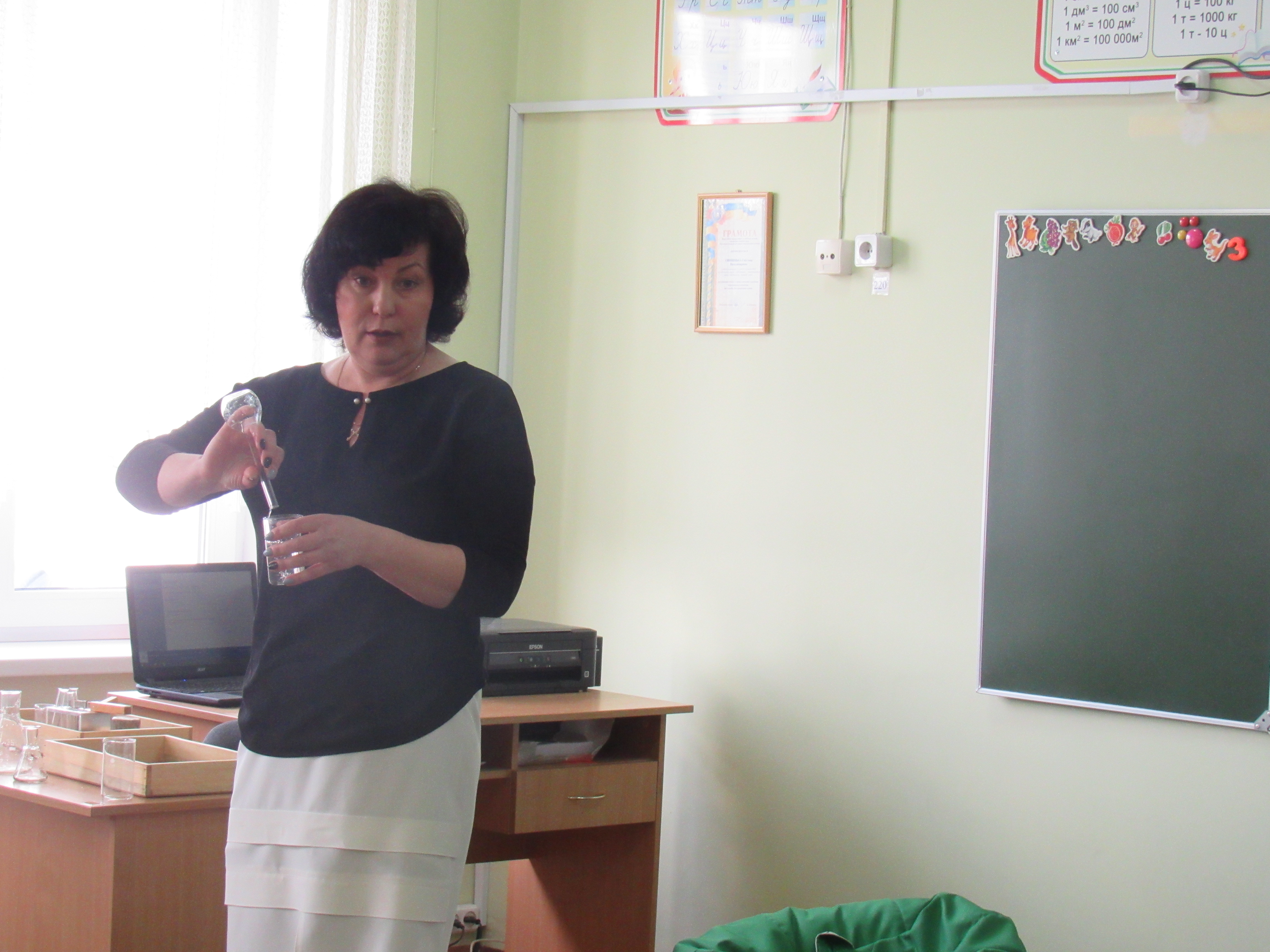 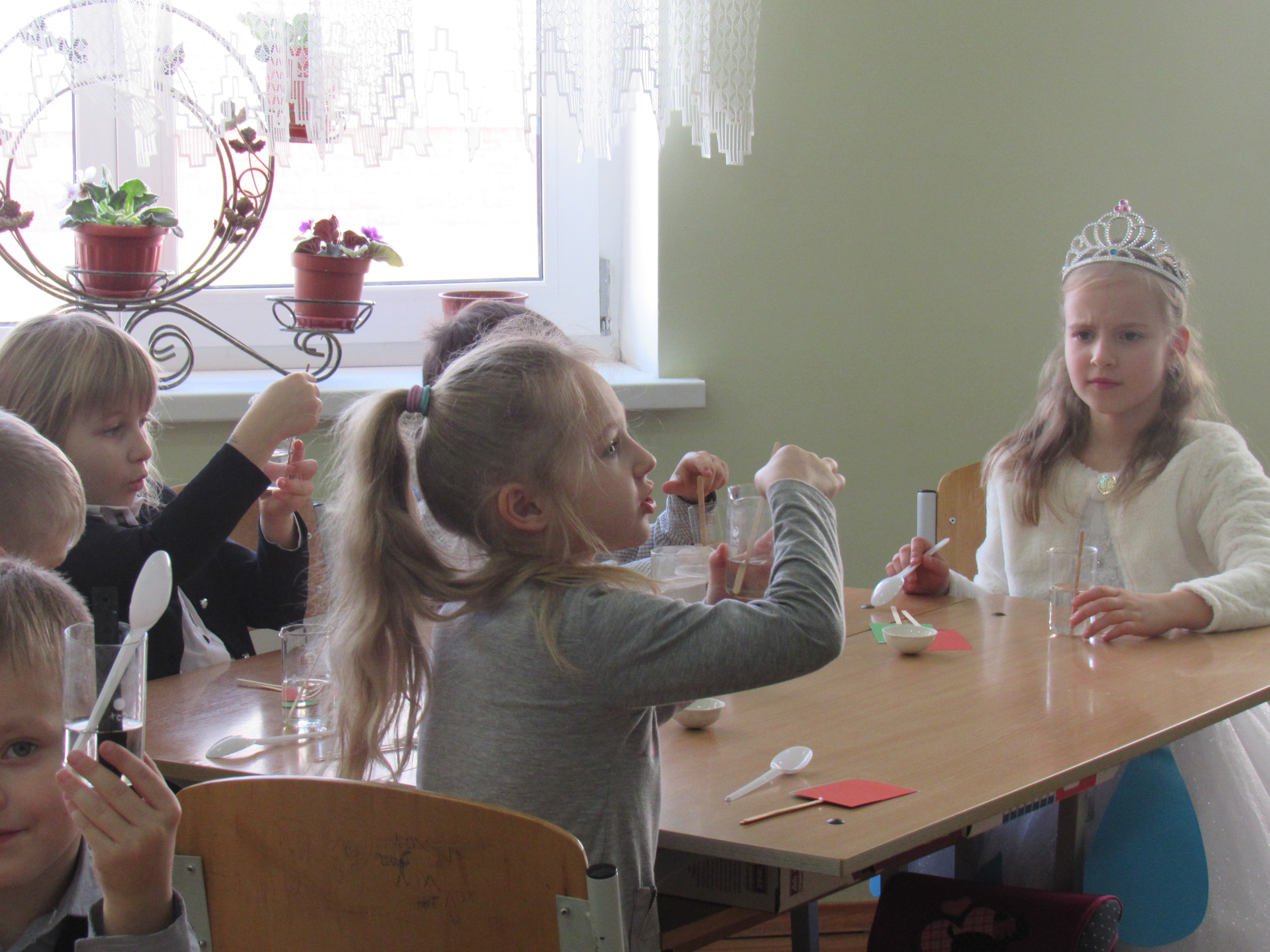 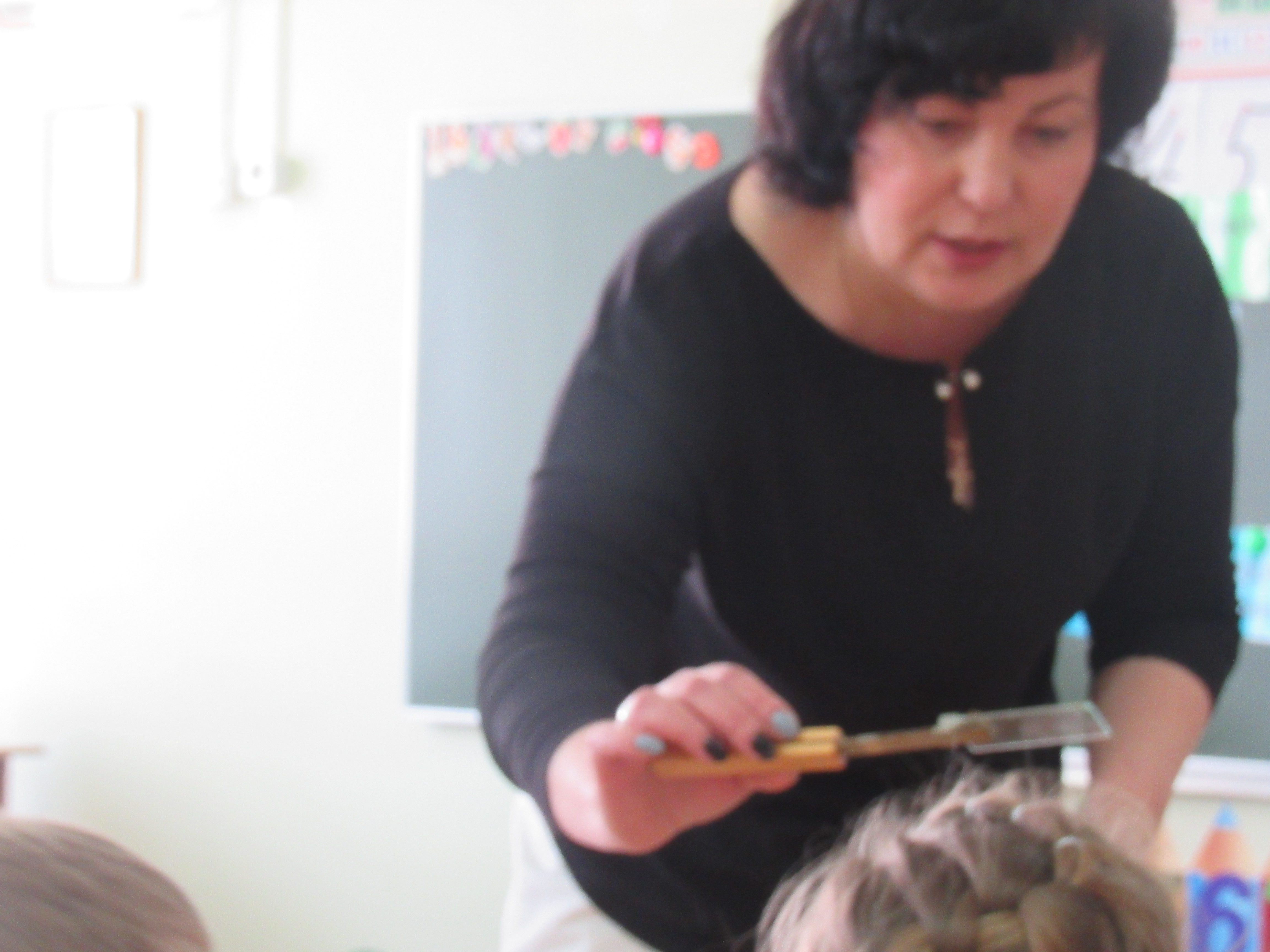 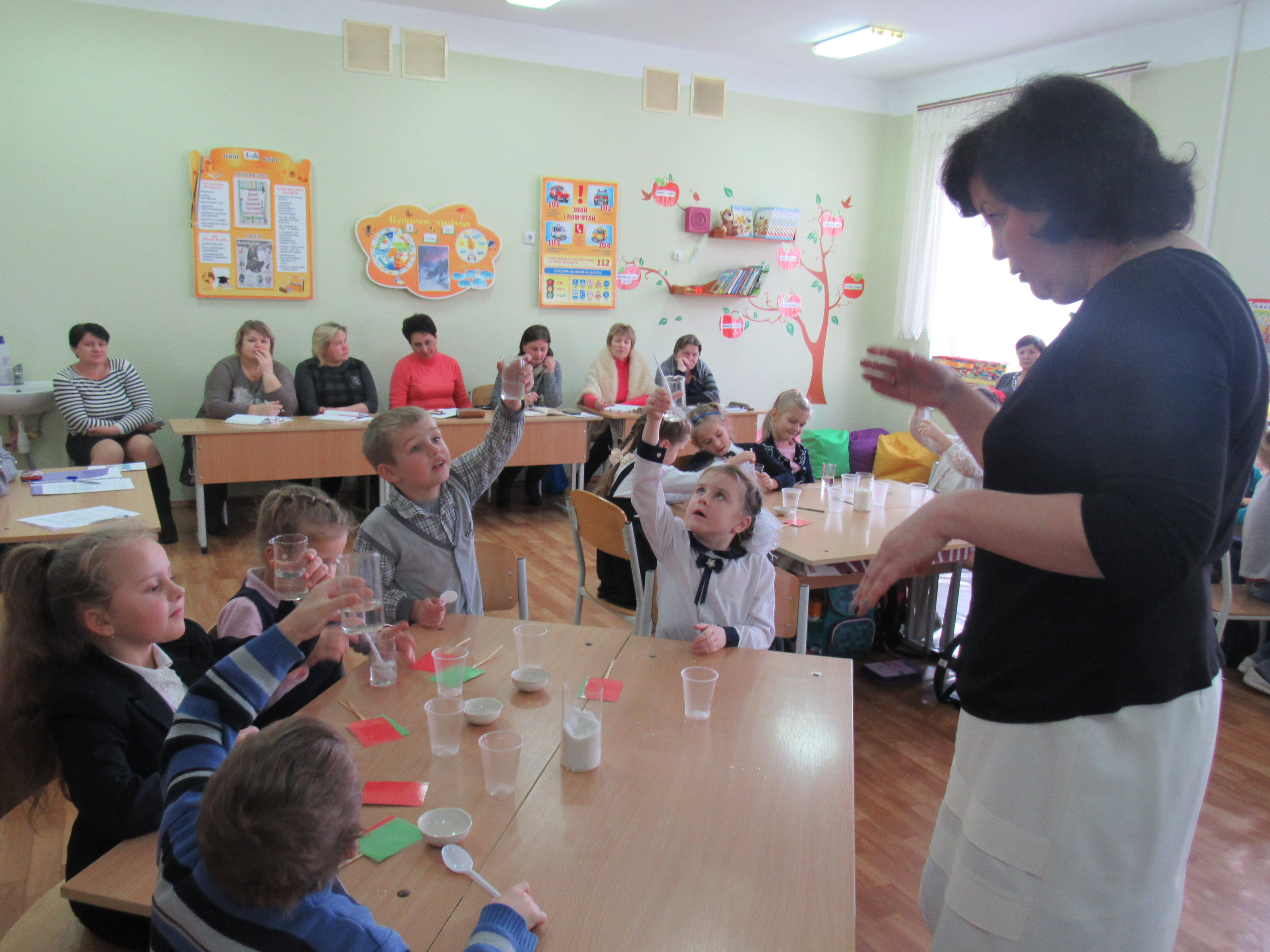 Досліджуємо  рослини
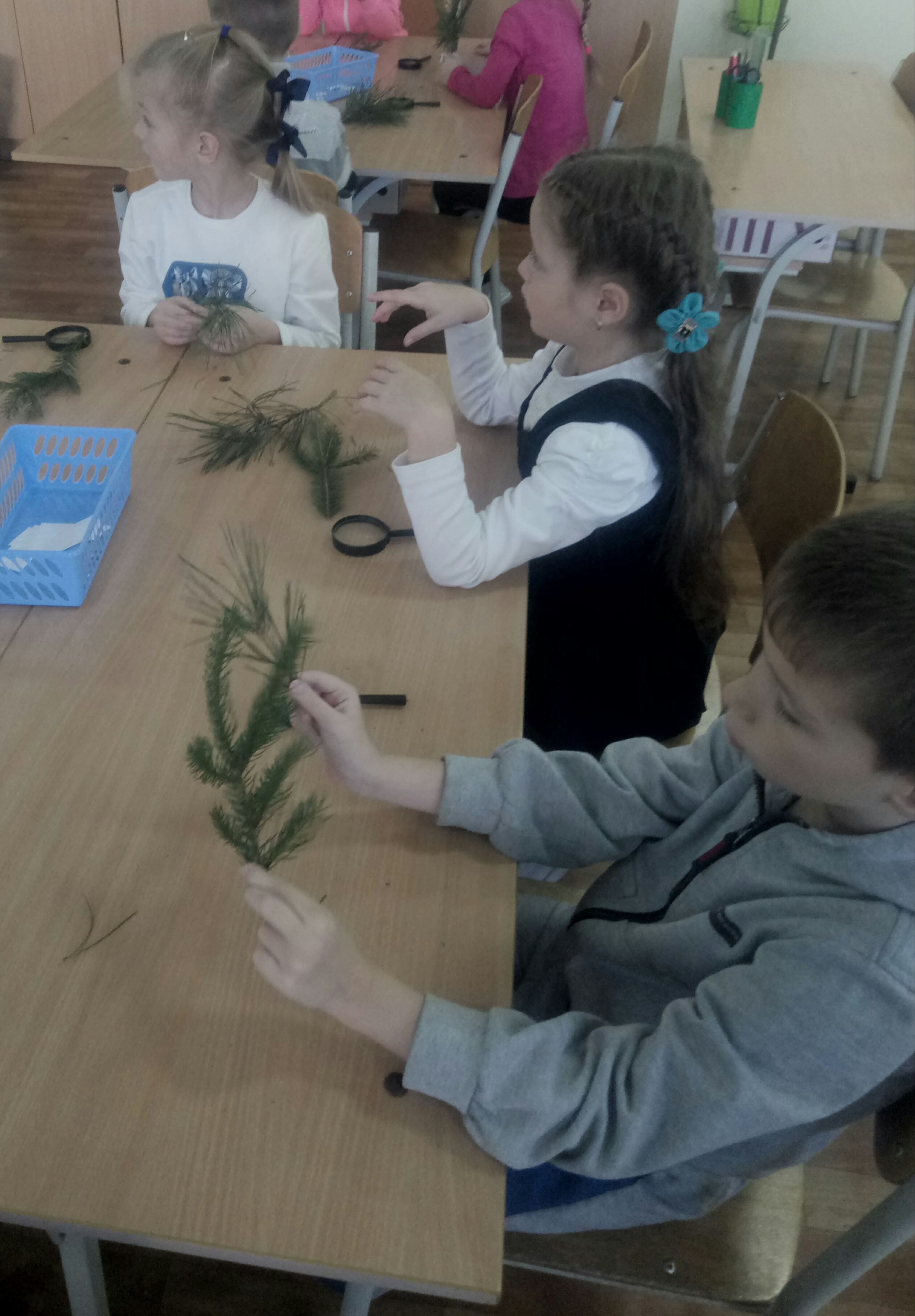 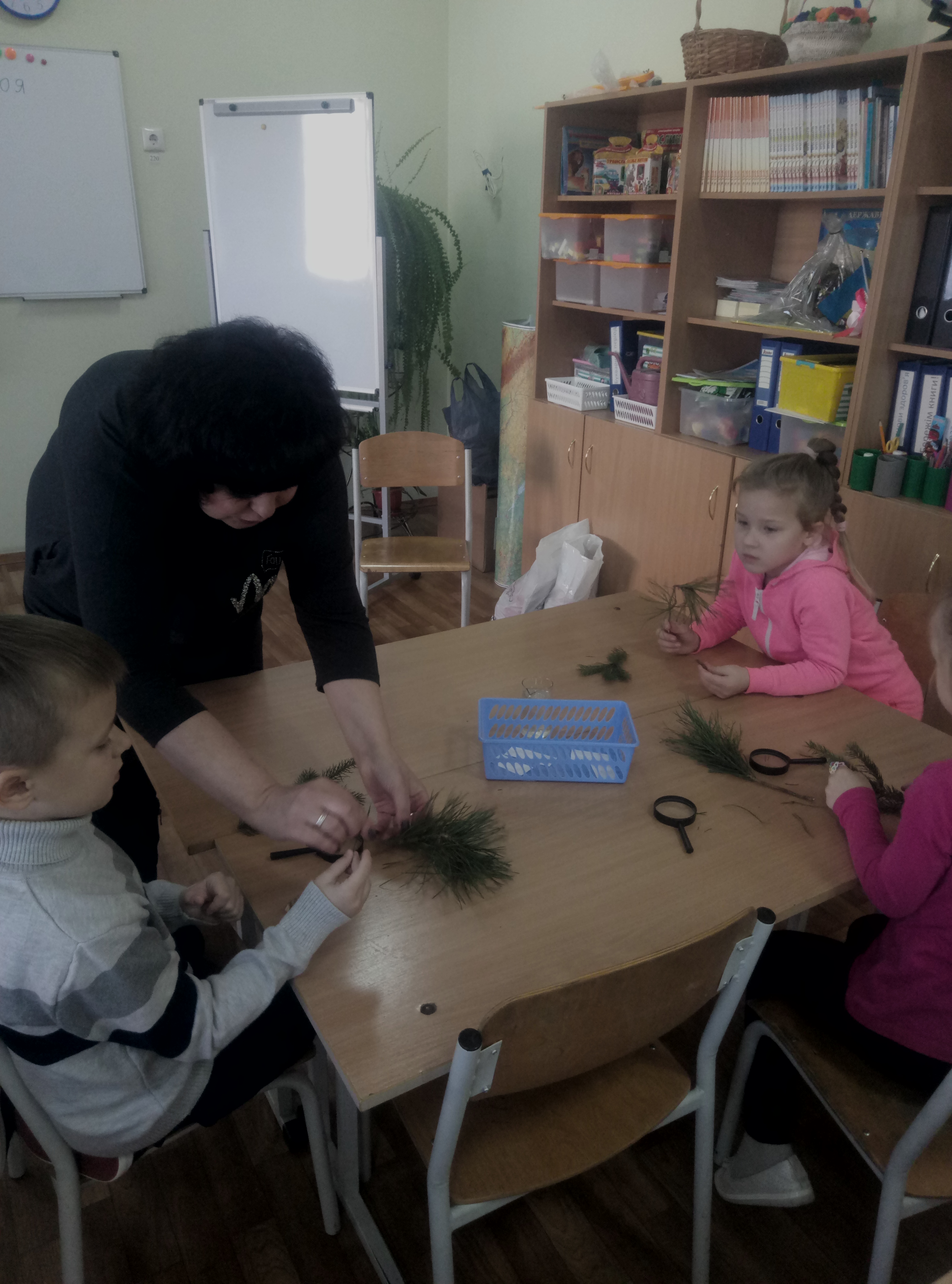 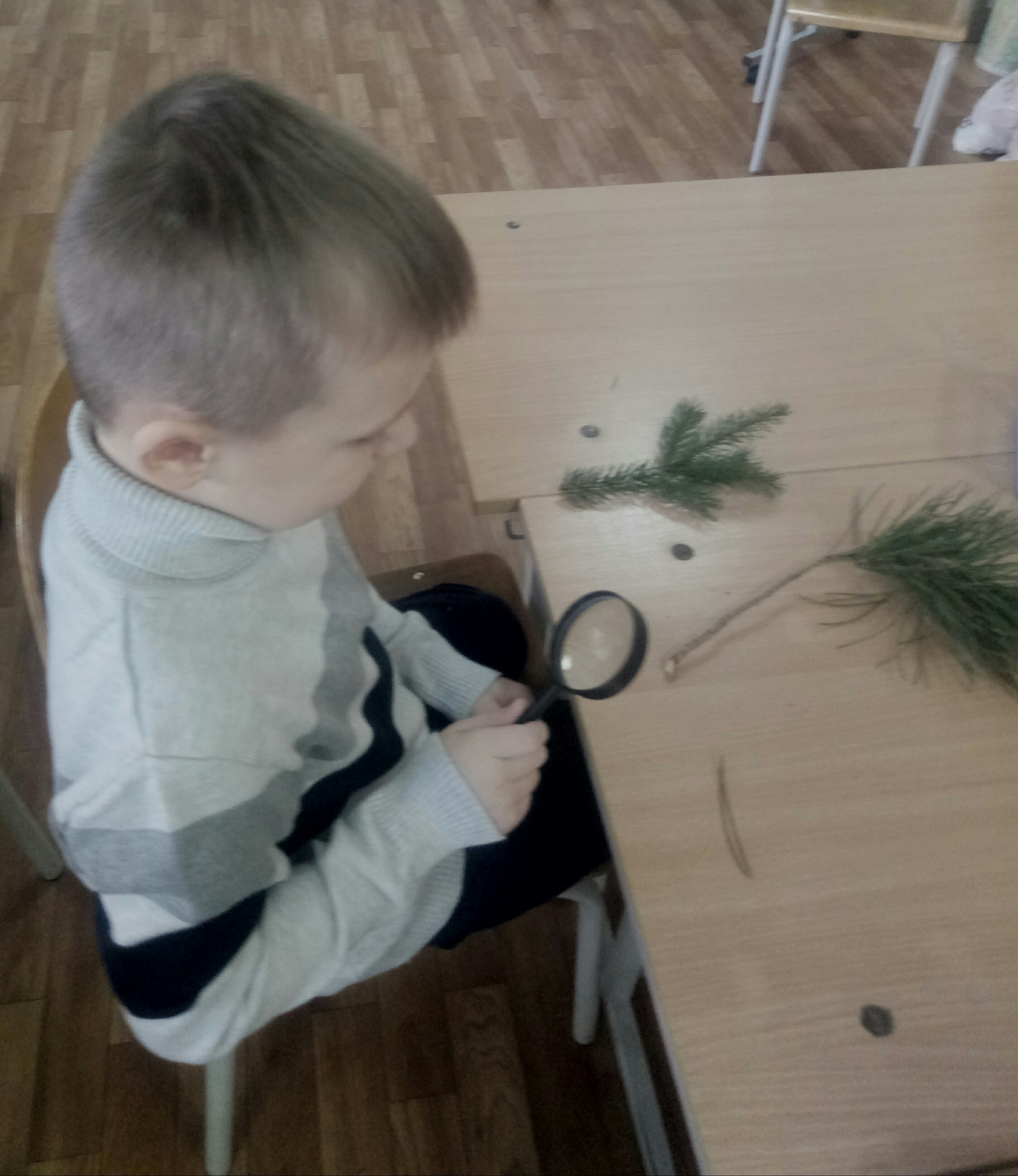 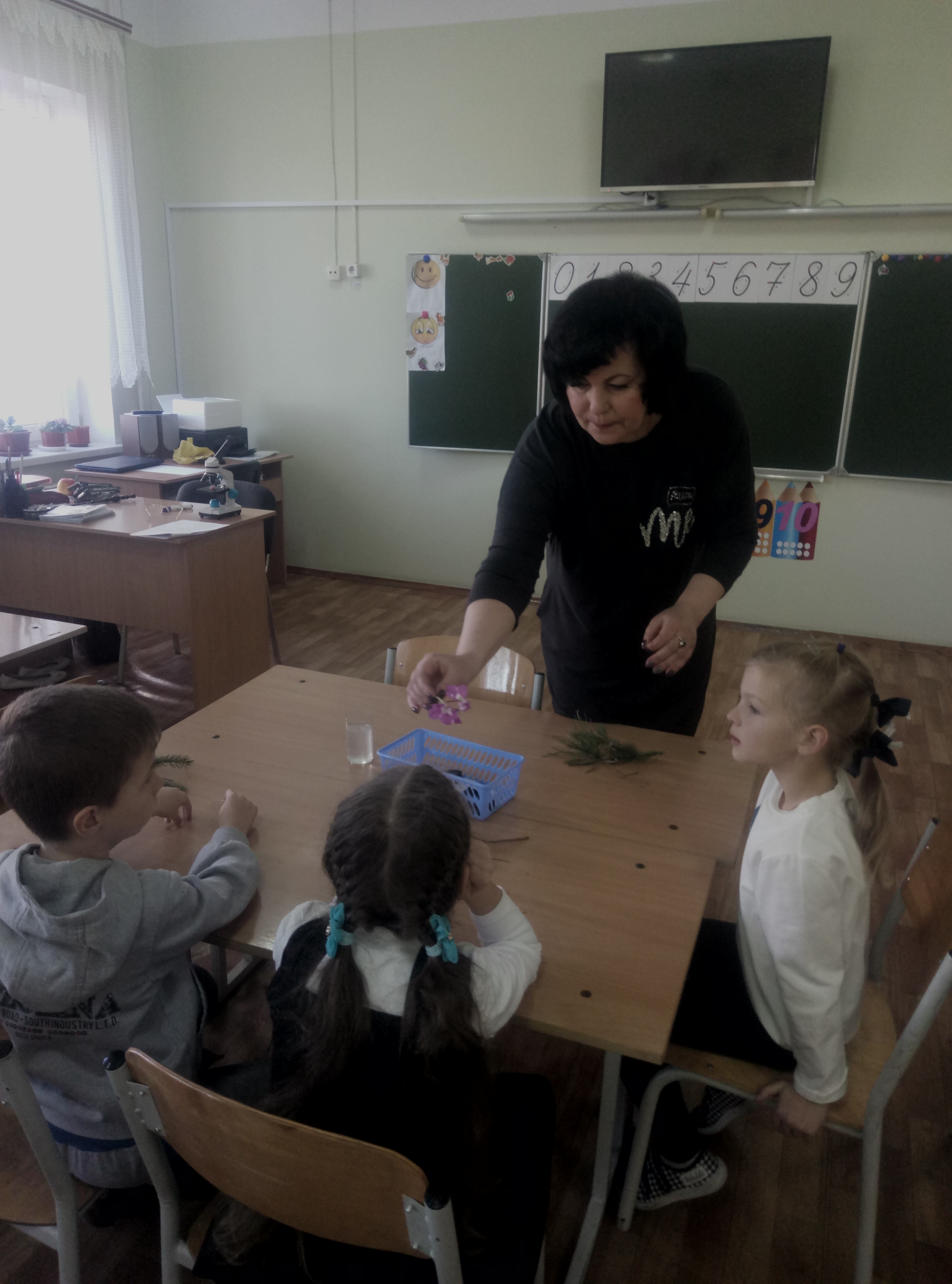 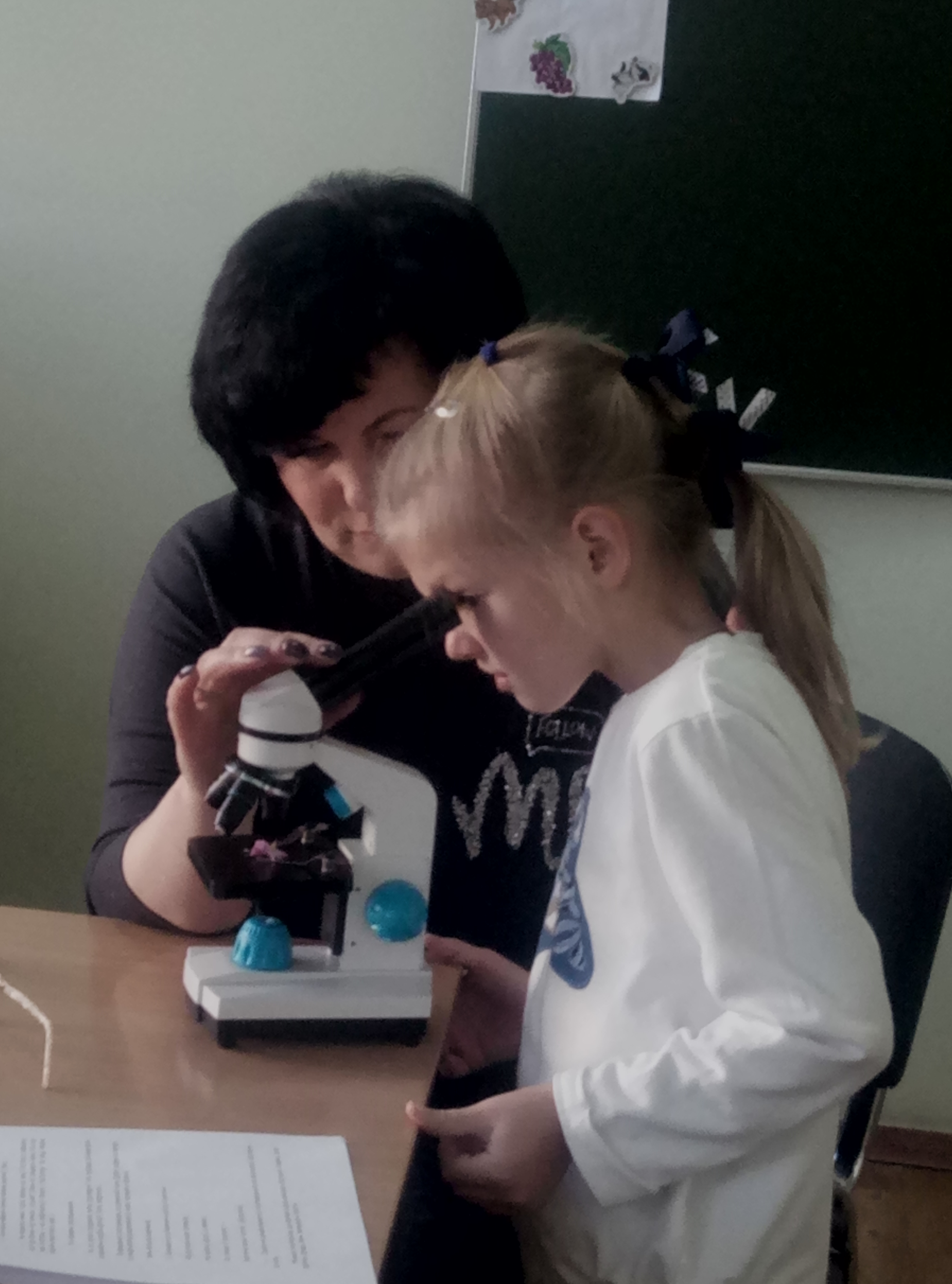 Підвищення кваліфікації
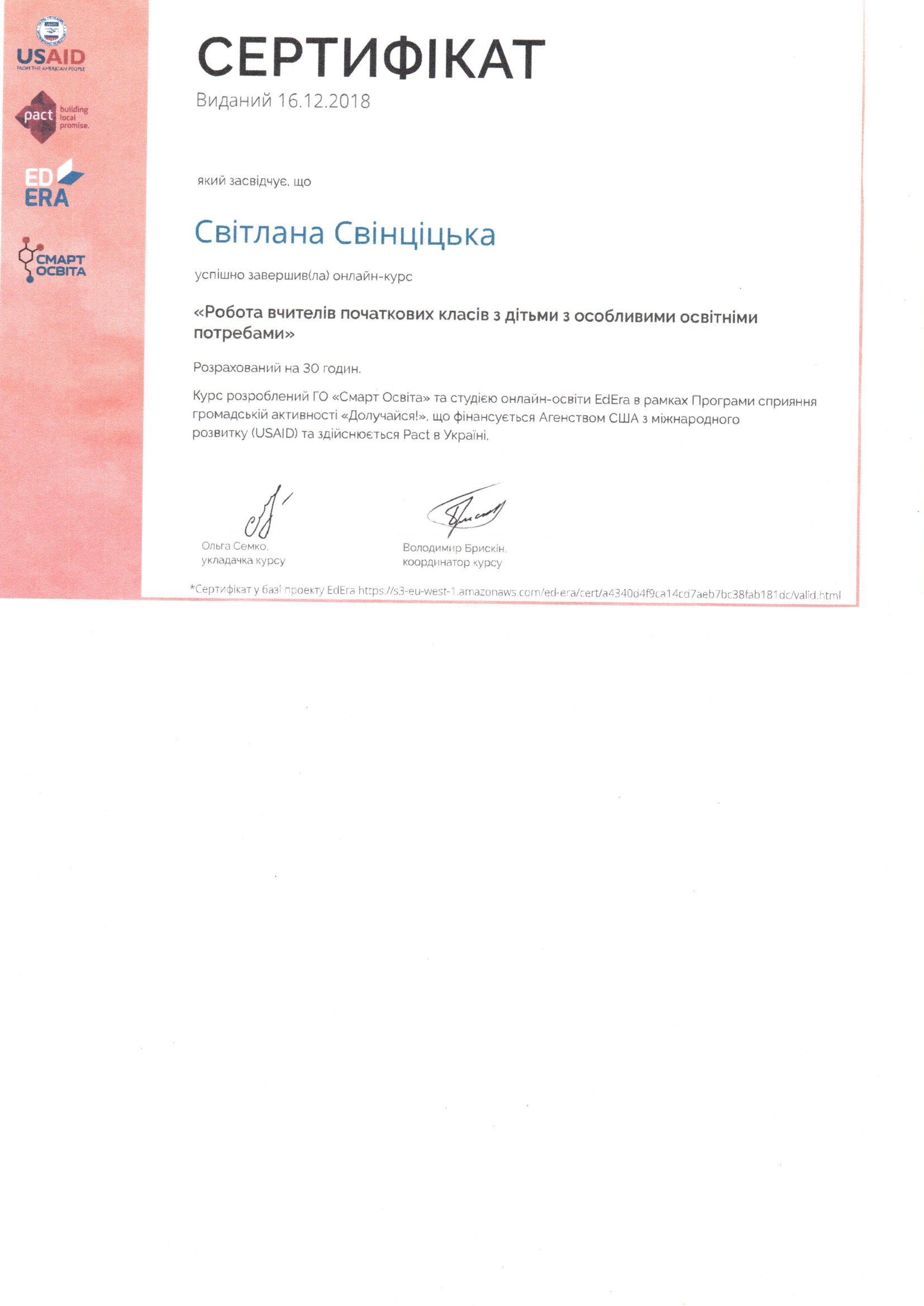 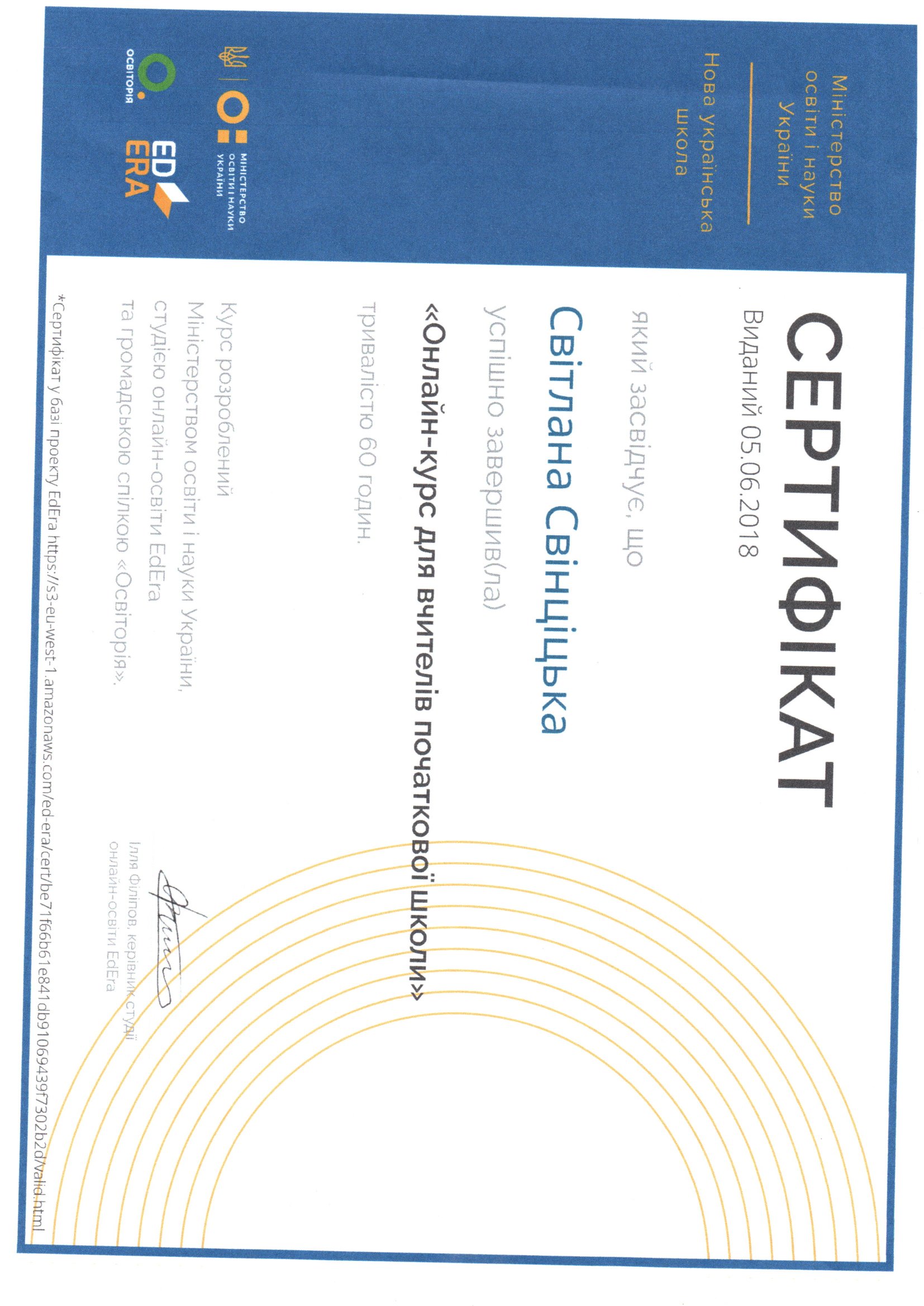 МОЇ НАГОРОДИ
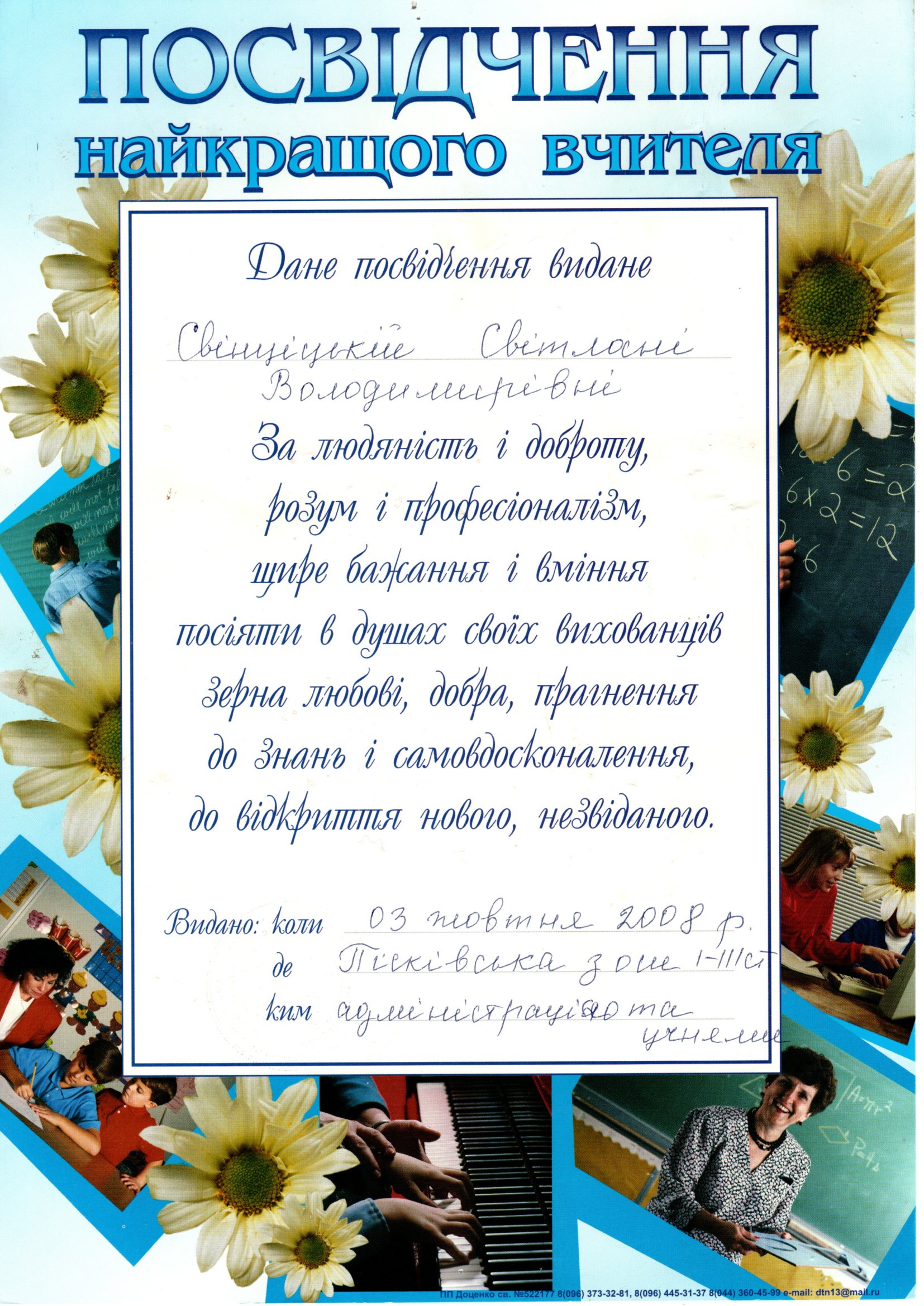 ділюся досвідом
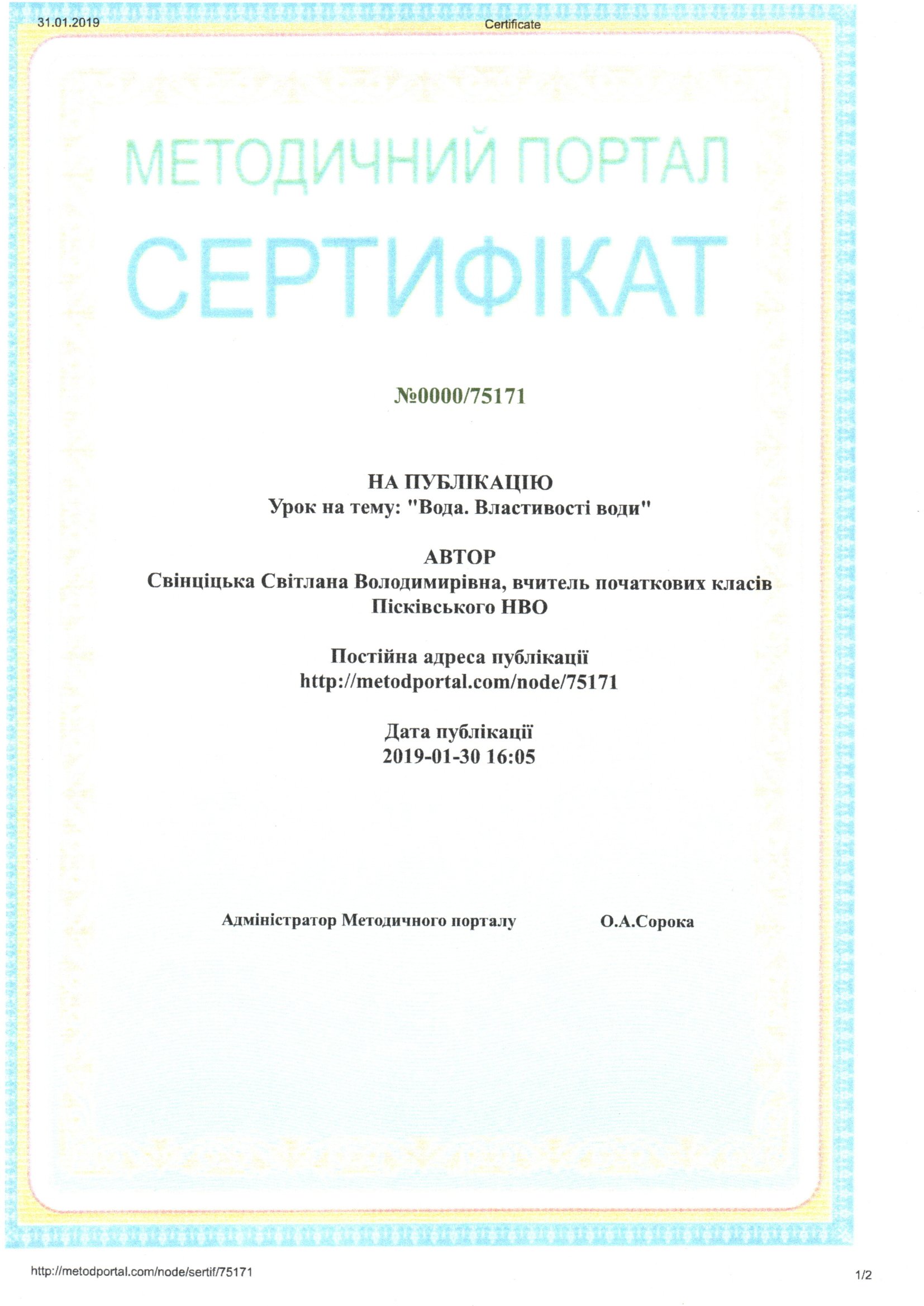 Результати педагогічної діяльності
1. 2017-2018 навчальний рік - Рабош Христина зайняла І місце у ІІ етапі Всеукраїнського конкурсу знавців української мови та літератури ім. П. Яцика та стала учасницею ІІІ етапу;
 2.  2018 рік- Морозенко Діана зайняла ІІ місце у конкурсі читців поезії Т. Г. Шевченка.
Методична робота
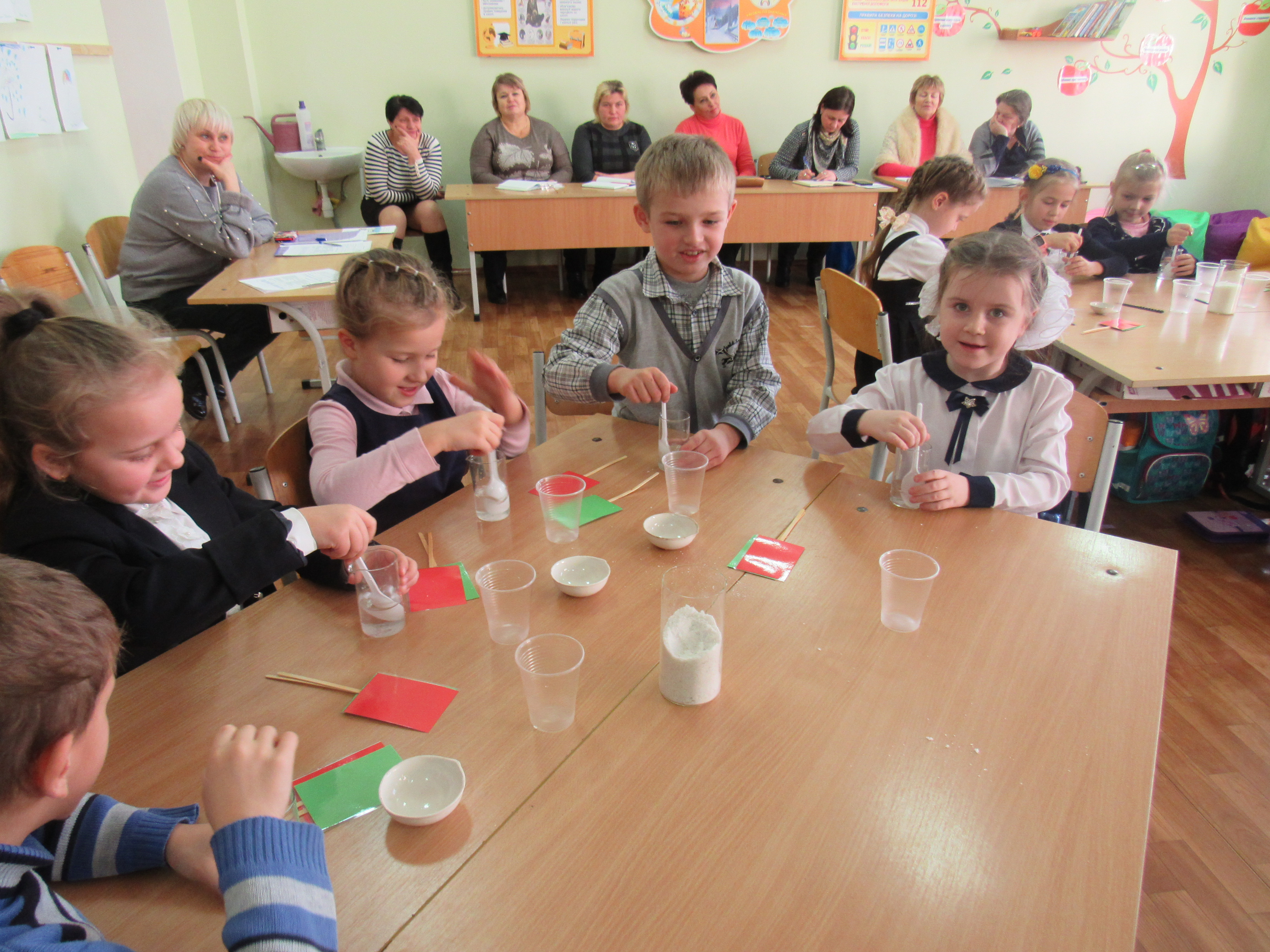 Участь у роботі
шкільних та міжшкільних методичних об’єднаннях
семінарах практикумах
педагогічних конференціях
  Проведення відкритих уроків
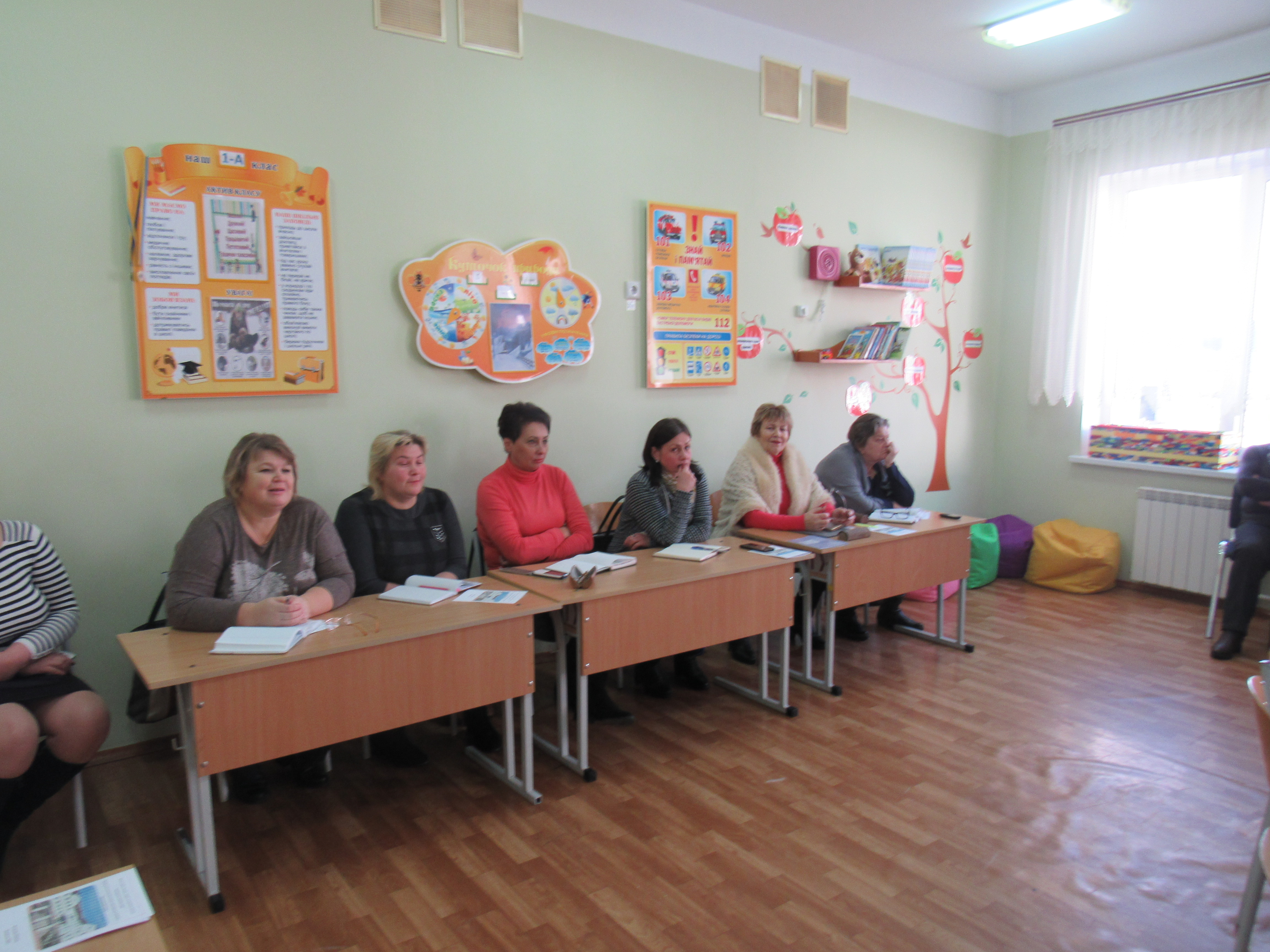 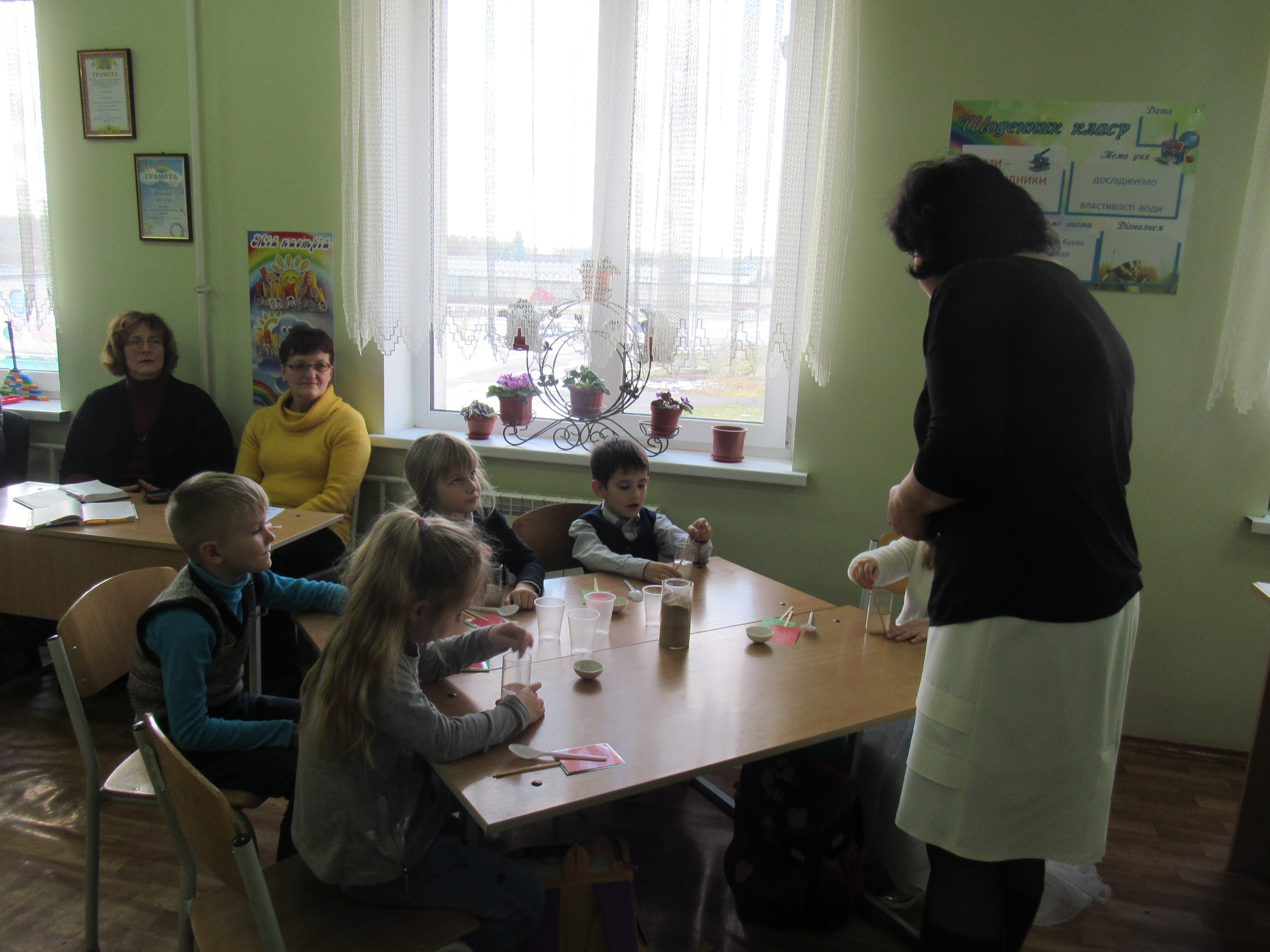 Мій кабінет
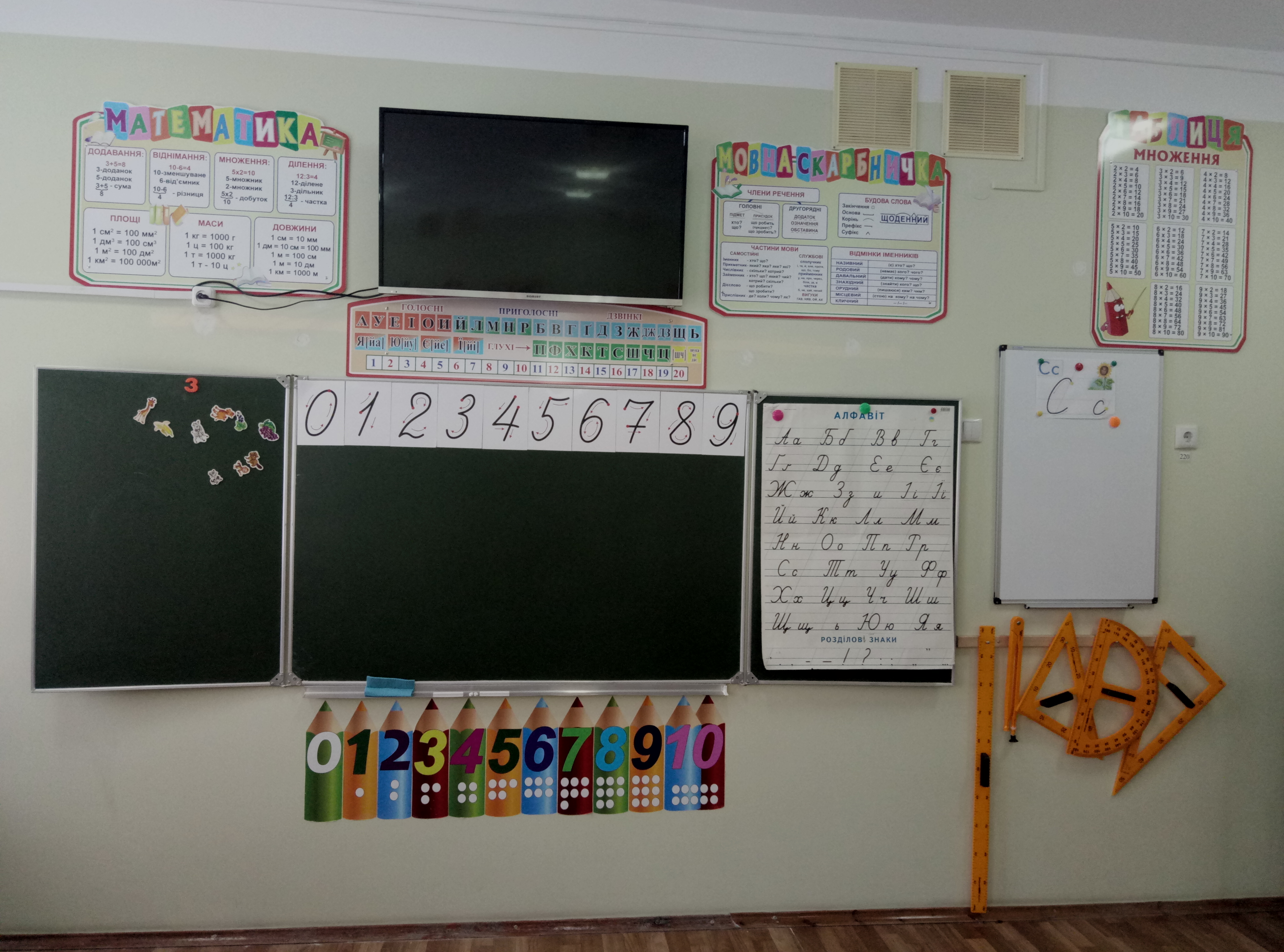 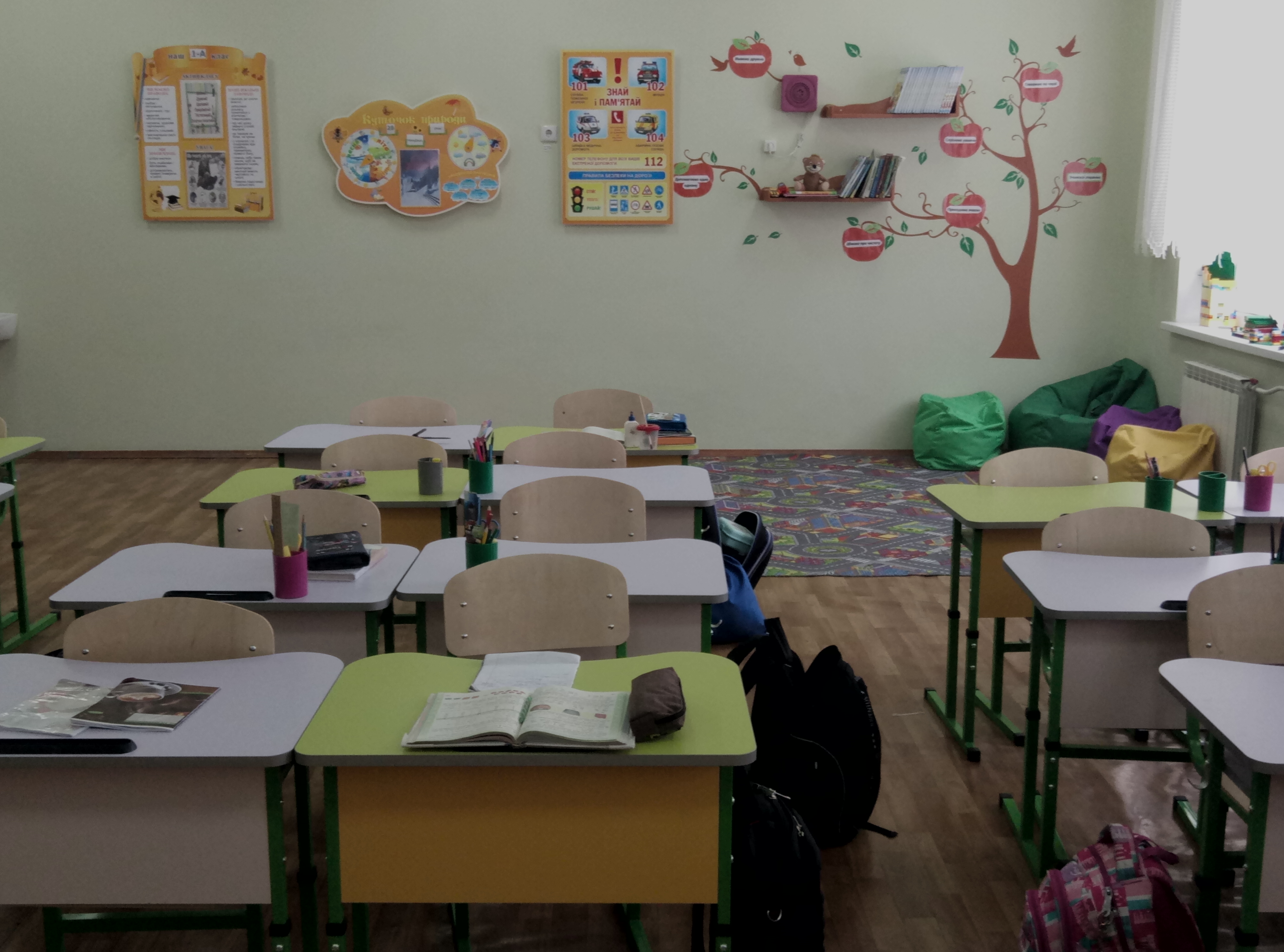 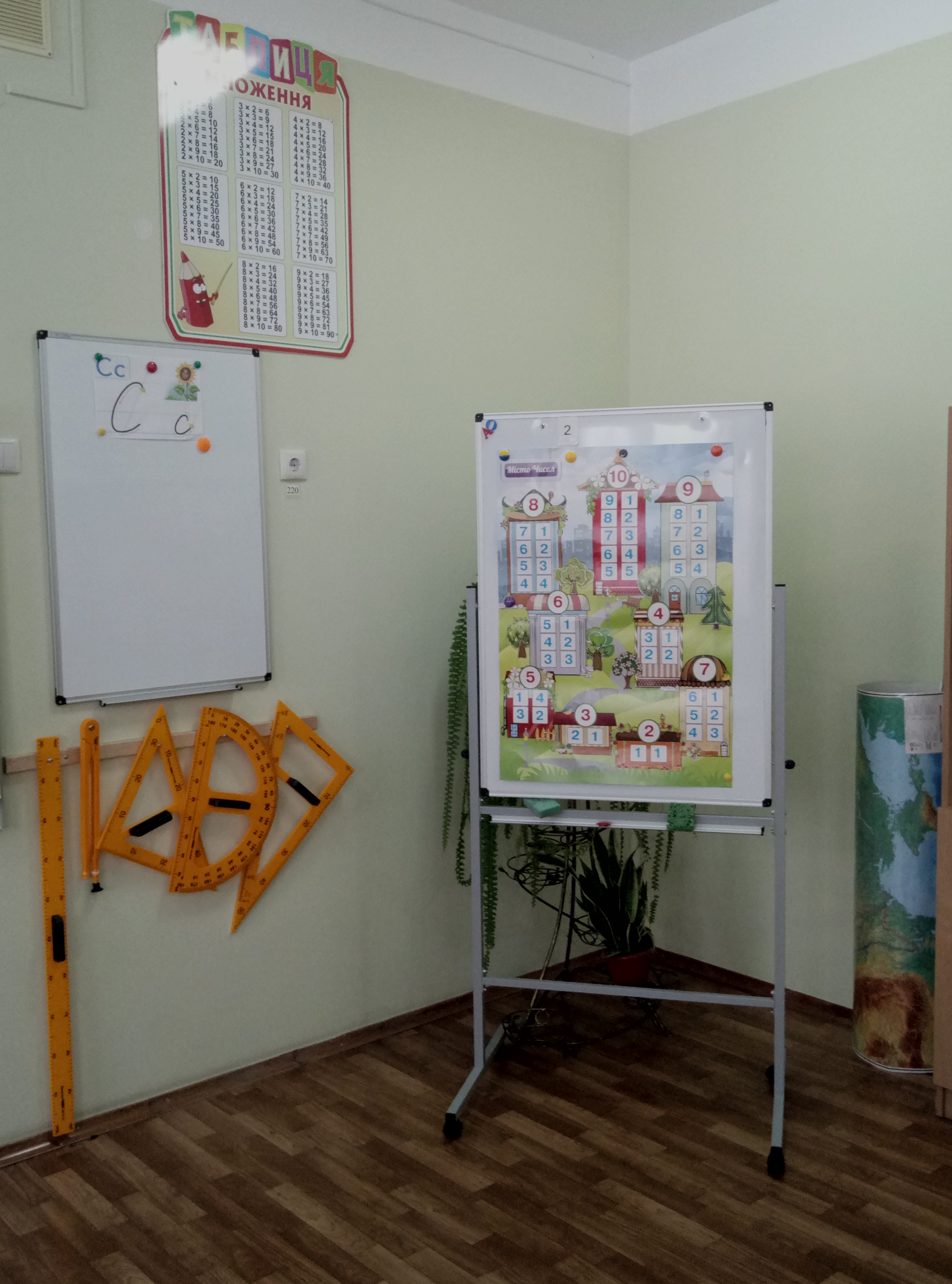 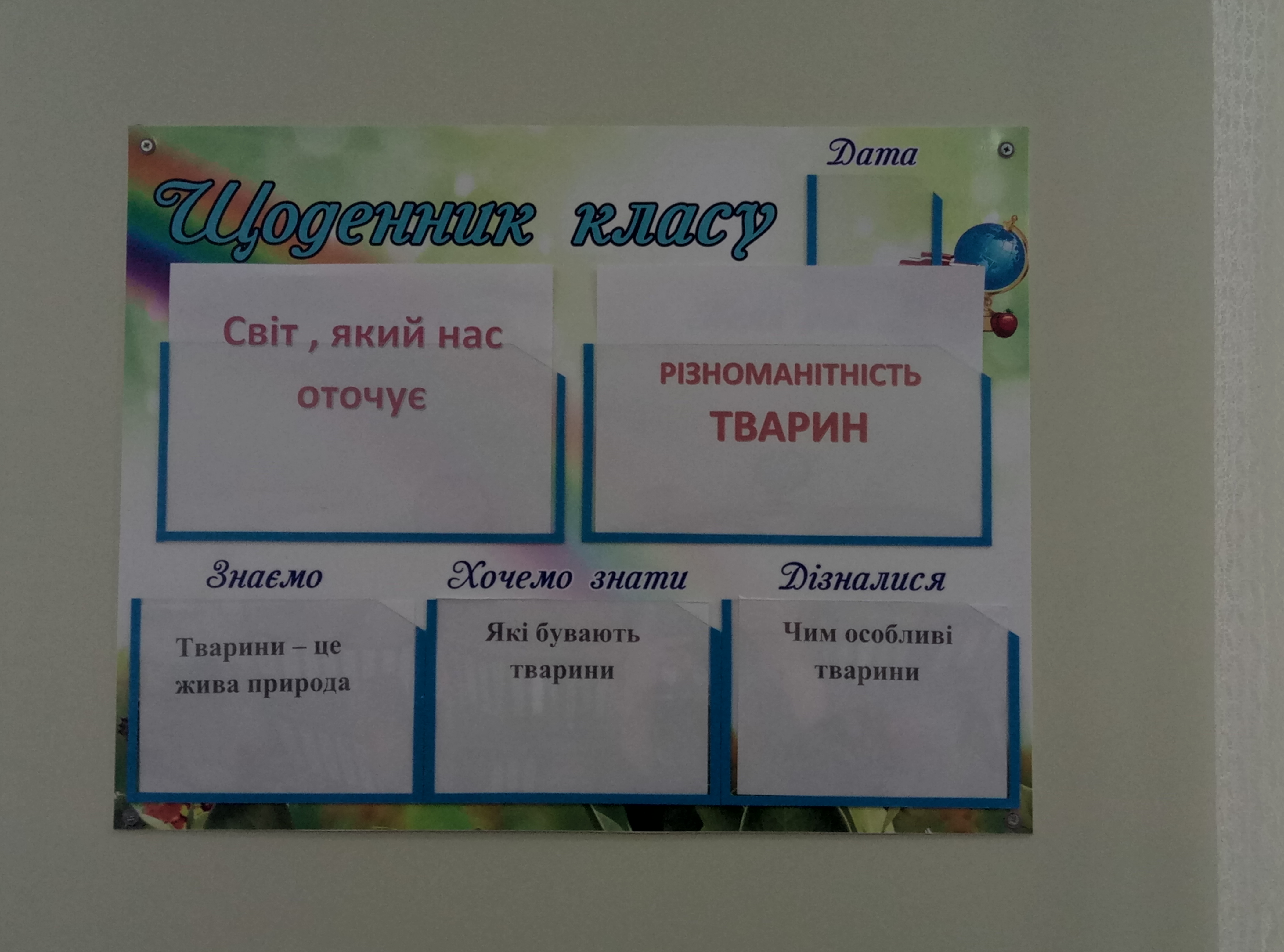 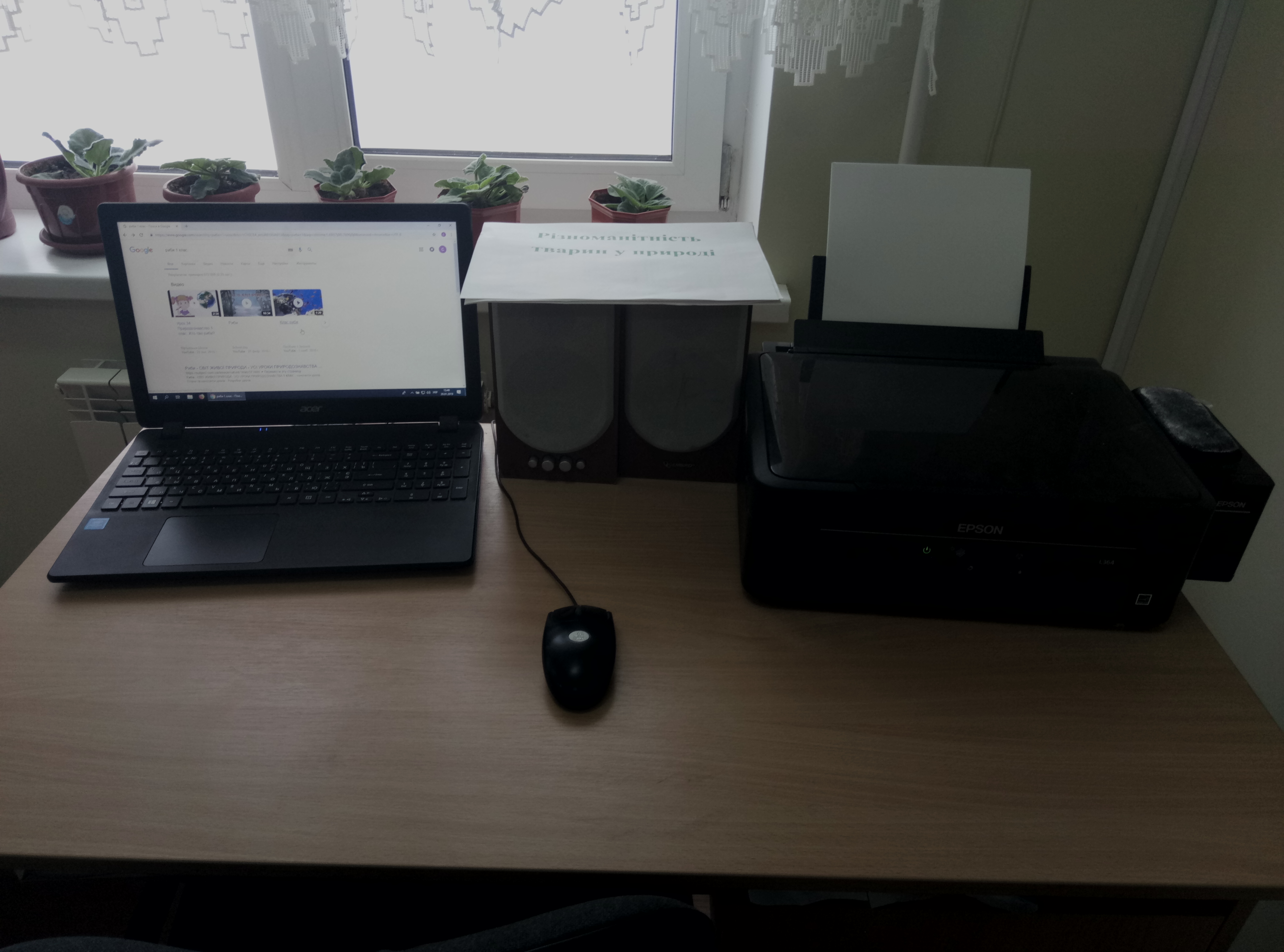 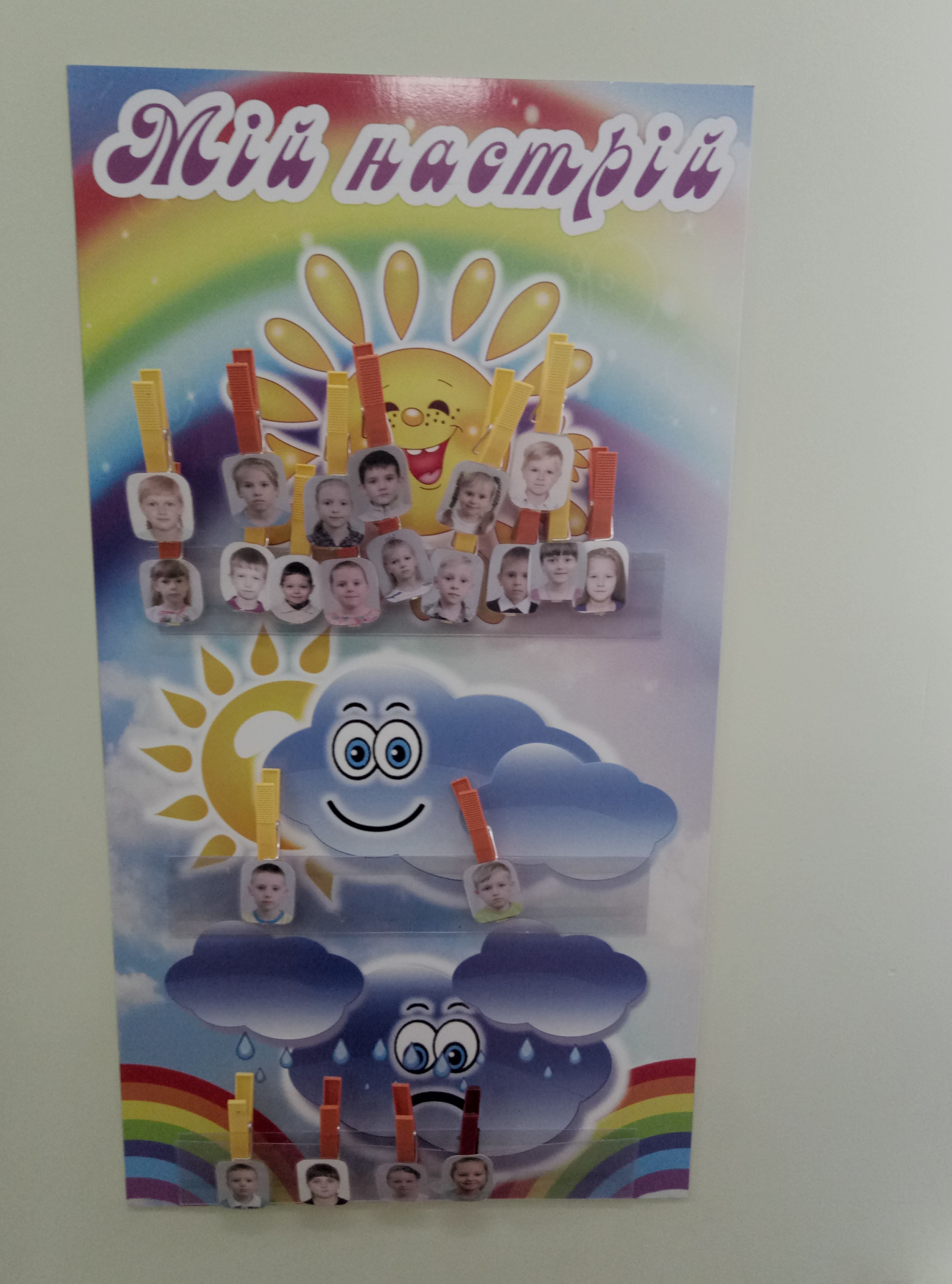 Класна родина
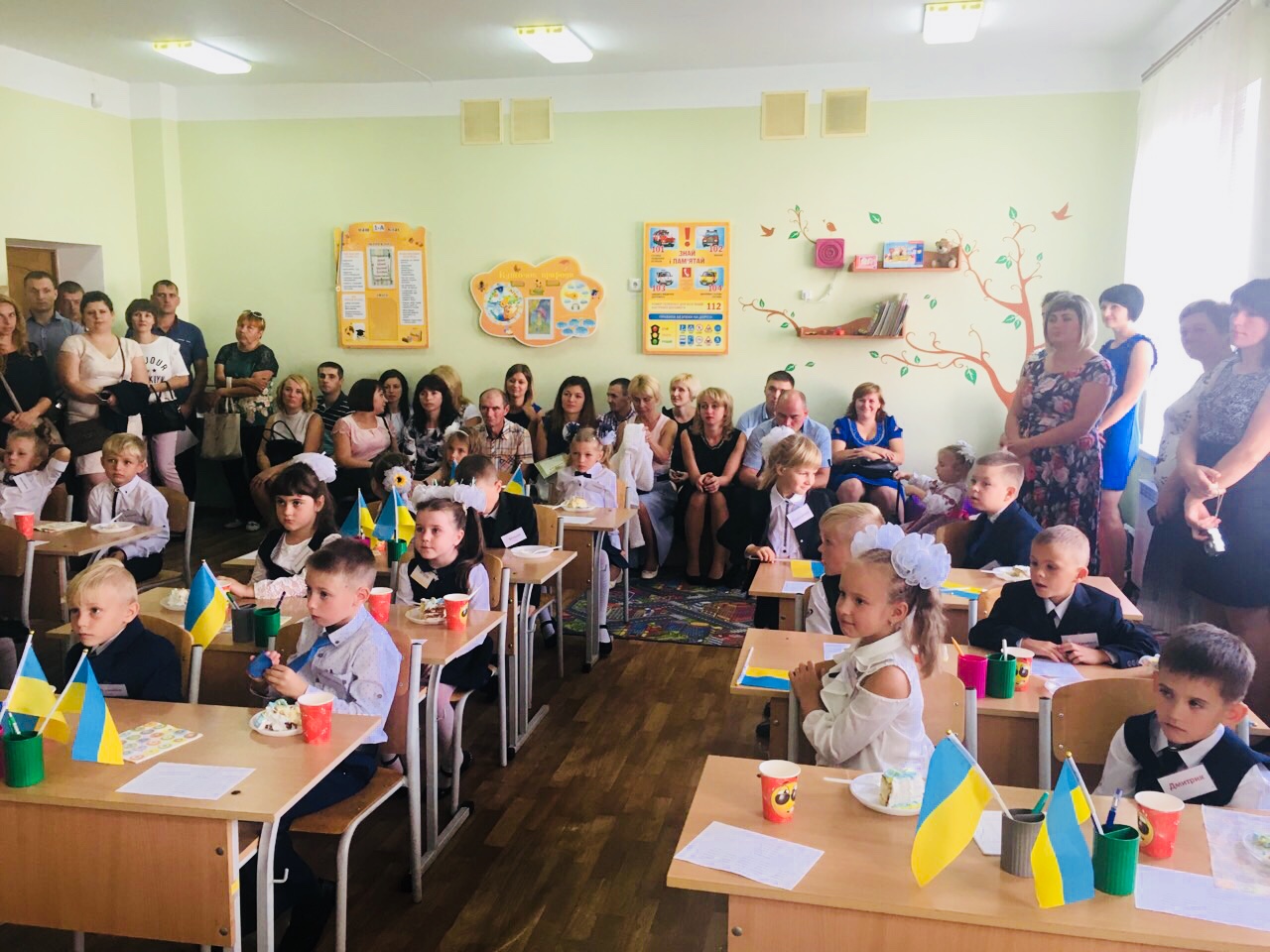 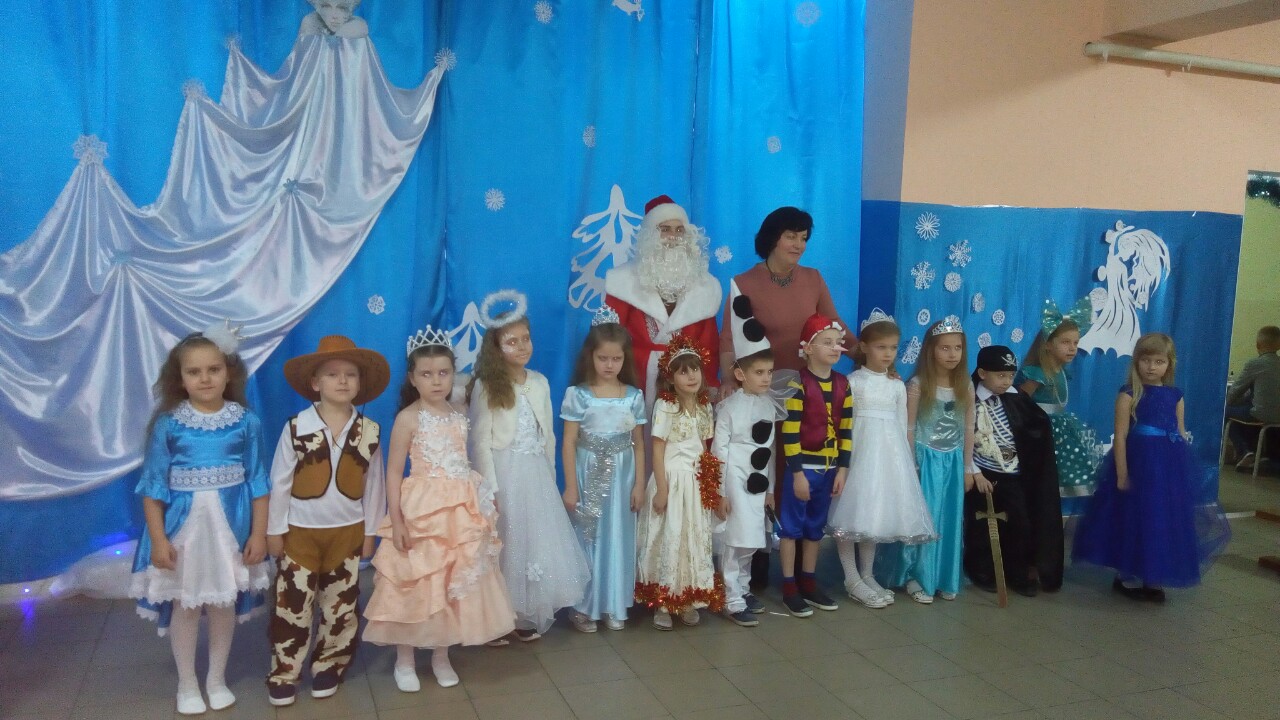 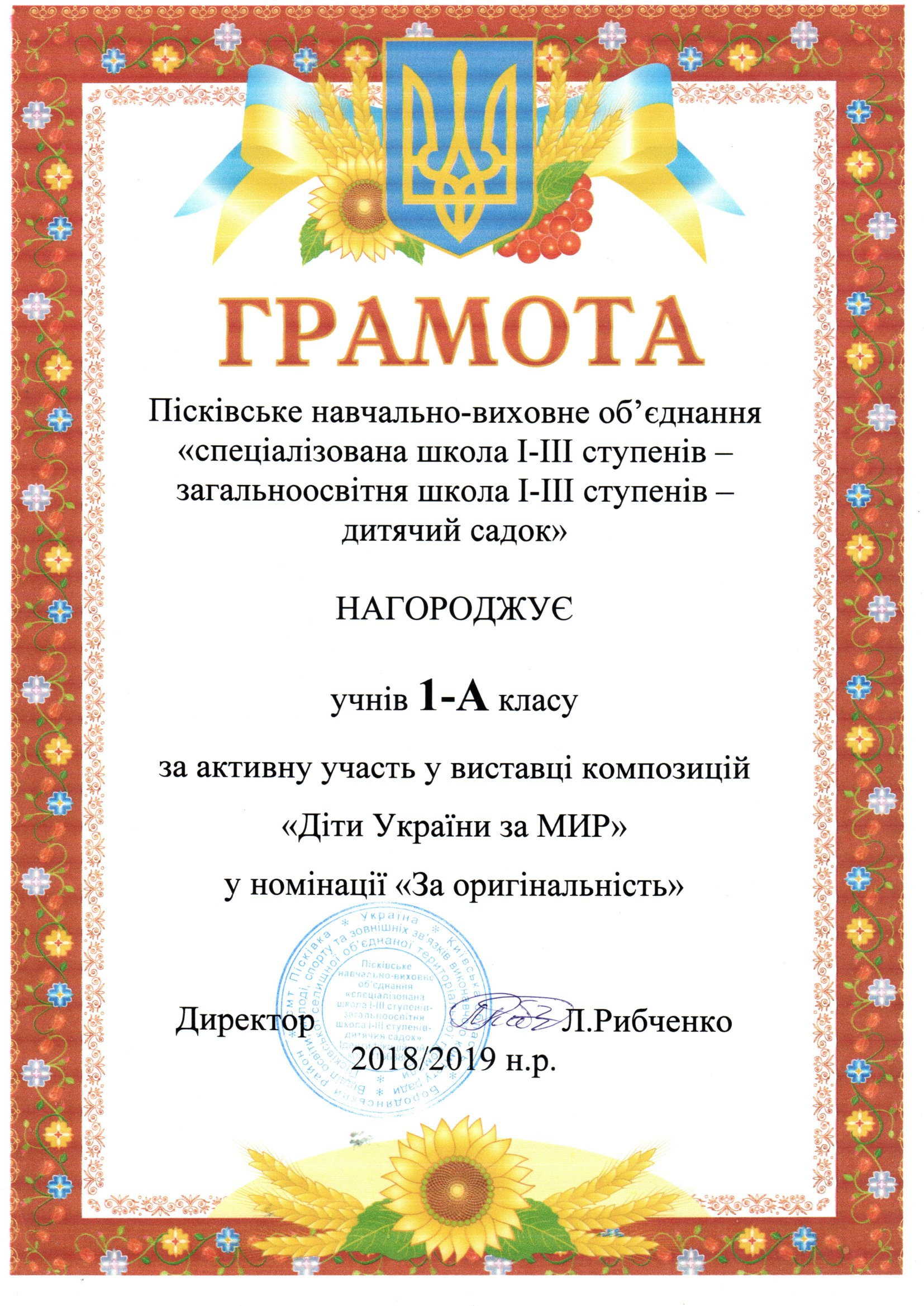 Ми - активні
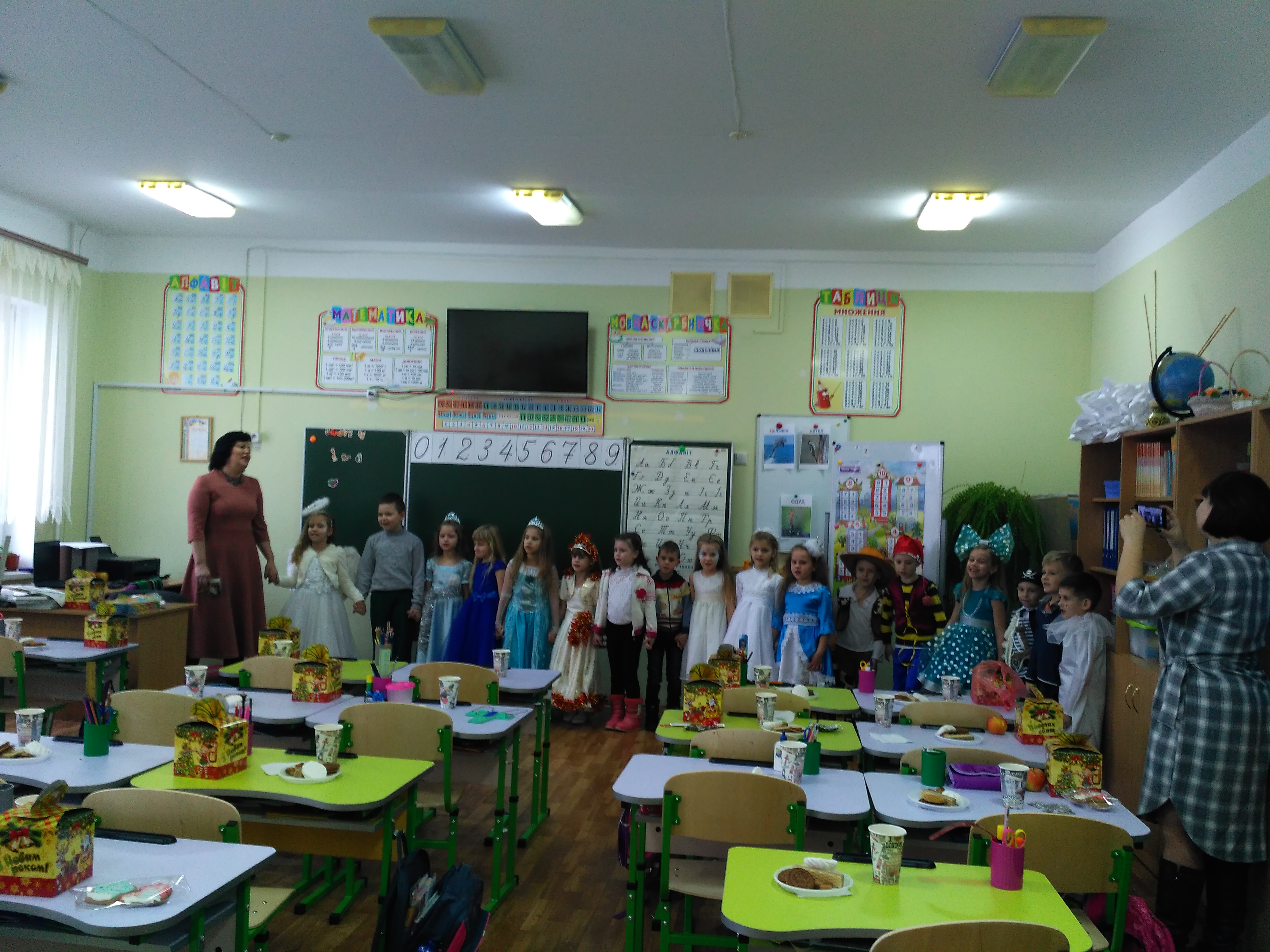 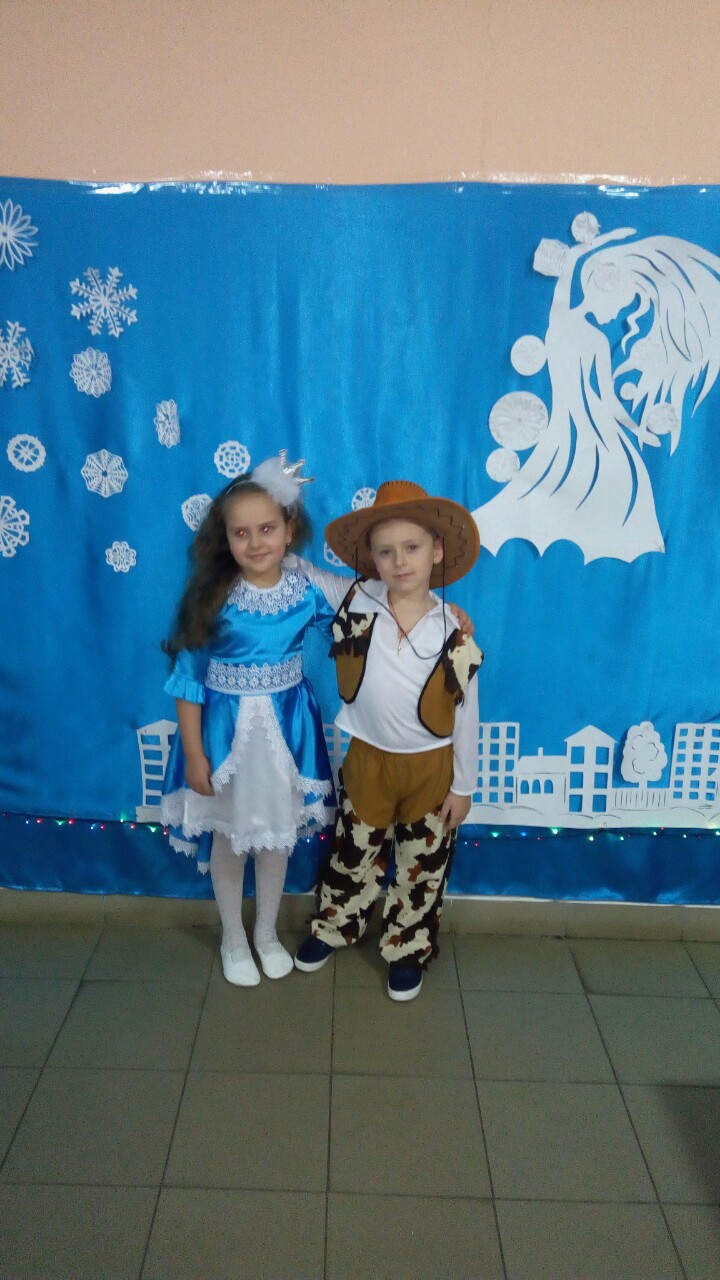